HTML Form
Froms
HTML Forms are required, when you want to collect some data from the site visitor. For example, during user registration you would like to collect information such as name, email address, credit card, etc.
A form will take input from the site visitor and then will post it to a back-end application such as  PHP script etc. The back-end application will perform required processing on the passed data based on defined business logic inside the application.
There are various form elements available like text fields, textarea fields, drop-down menus, radio buttons, checkboxes, etc.
Form Syntax
<form action = "Script URL" method = "GET|POST"> form elements like input, textarea etc. 
</form>
Form Attributes
Form Controls
Text Input Controls
Checkboxes Controls
Radio Box Controls
Select Box Controls
File Select boxes
Hidden Controls
Clickable Buttons
Submit and Reset Button
Text Input Controls
There are three types of text input used on forms −
Single-line text input controls − This control is used for items that require only one line of user input, such as search boxes or names. They are created using HTML <input> tag.
Password input controls − This is also a single-line text input but it masks the character as soon as a user enters it. They are also created using HTMl <input> tag.
Multi-line text input controls − This is used when the user is required to give details that may be longer than a single sentence. Multi-line input controls are created using HTML <textarea> tag.
Example
<!DOCTYPE html> 
<html> 
<head> 
<title>Text Input Control</title> 
</head>
 <body> 
<form > 
First name: <input type = "text" name = "first_name" />
<br> Last name: <input type = "text" name = "last_name" /> 
</form>
 </body> 
</html>
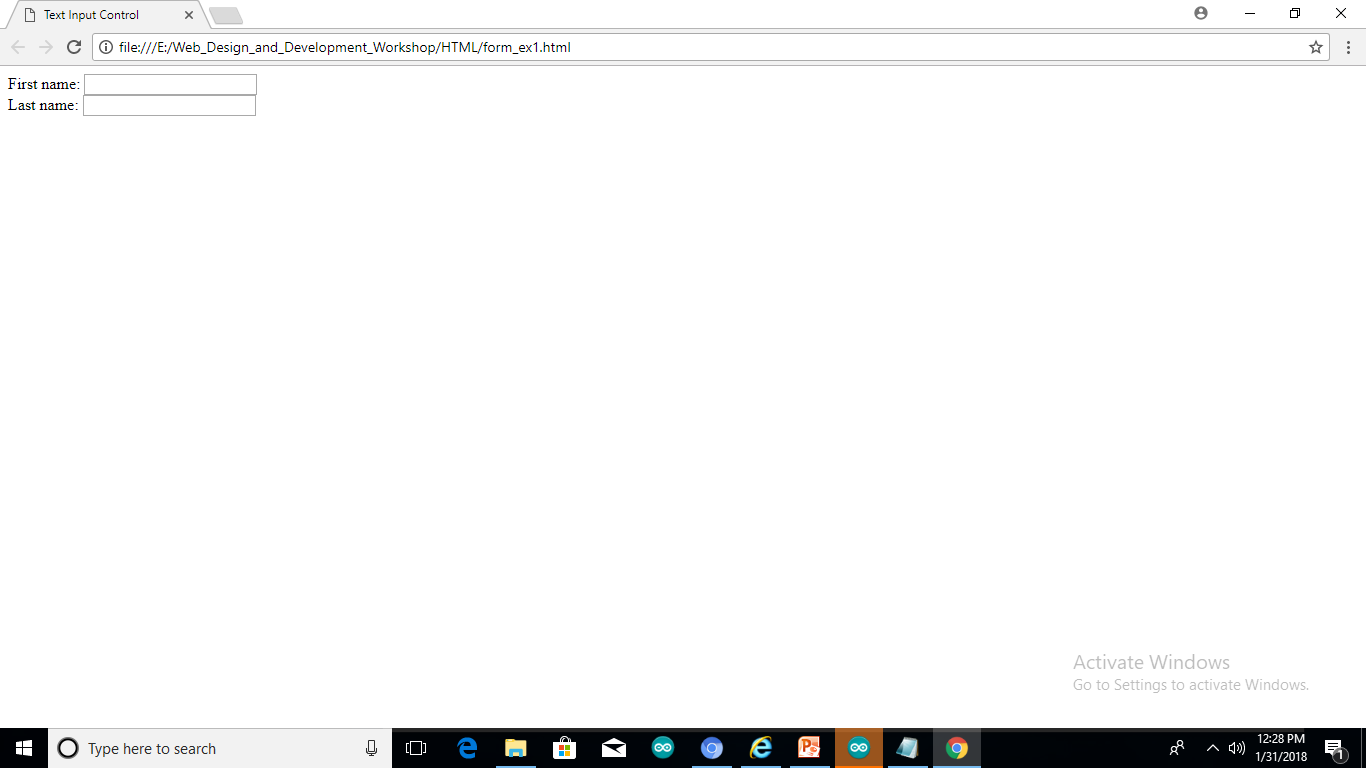 Multiple-Line Text Input
This is used when the user is required to give details that may be longer than a single sentence. Multi-line input controls are created using HTML <textarea> tag.
Example
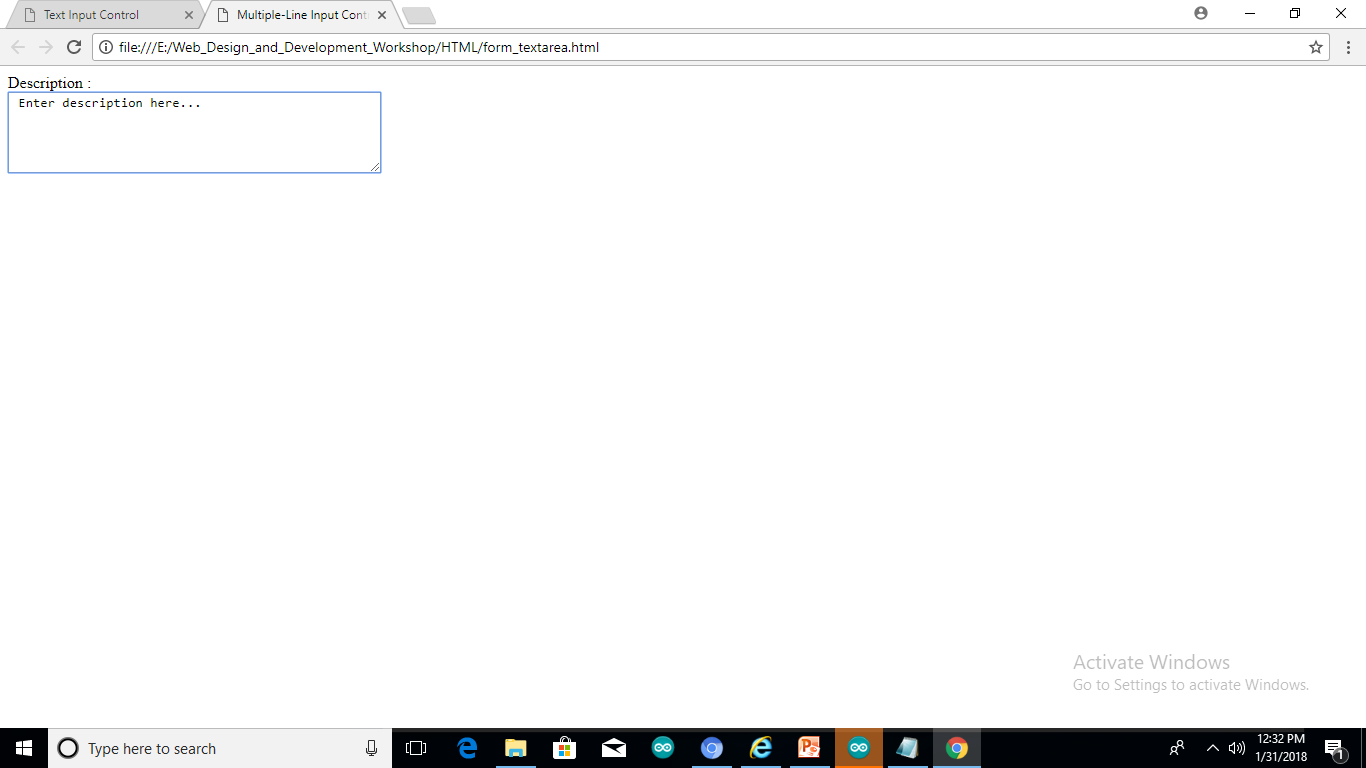 Example
Checkbox
Checkboxes are used when more than one option is required to be selected. They are also created using HTML <input> tag but type attribute is set to checkbox..
Example
Radio buttons
Radio buttons are used when out of many options, just one option is required to be selected. They are also created using HTML <input> tag but type attribute is set to radio.
Example
Select Box Control
A select box, also called drop down box which provides option to list down various options in the form of drop down list, from where a user can select one or more options.
Example
File Upload Box
If you want to allow a user to upload a file to your web site, you will need to use a file upload box, also known as a file select box. This is also created using the <input> element but type attribute is set to file.
Example
Button Controls
Example
Date,Color,Email,number,range,